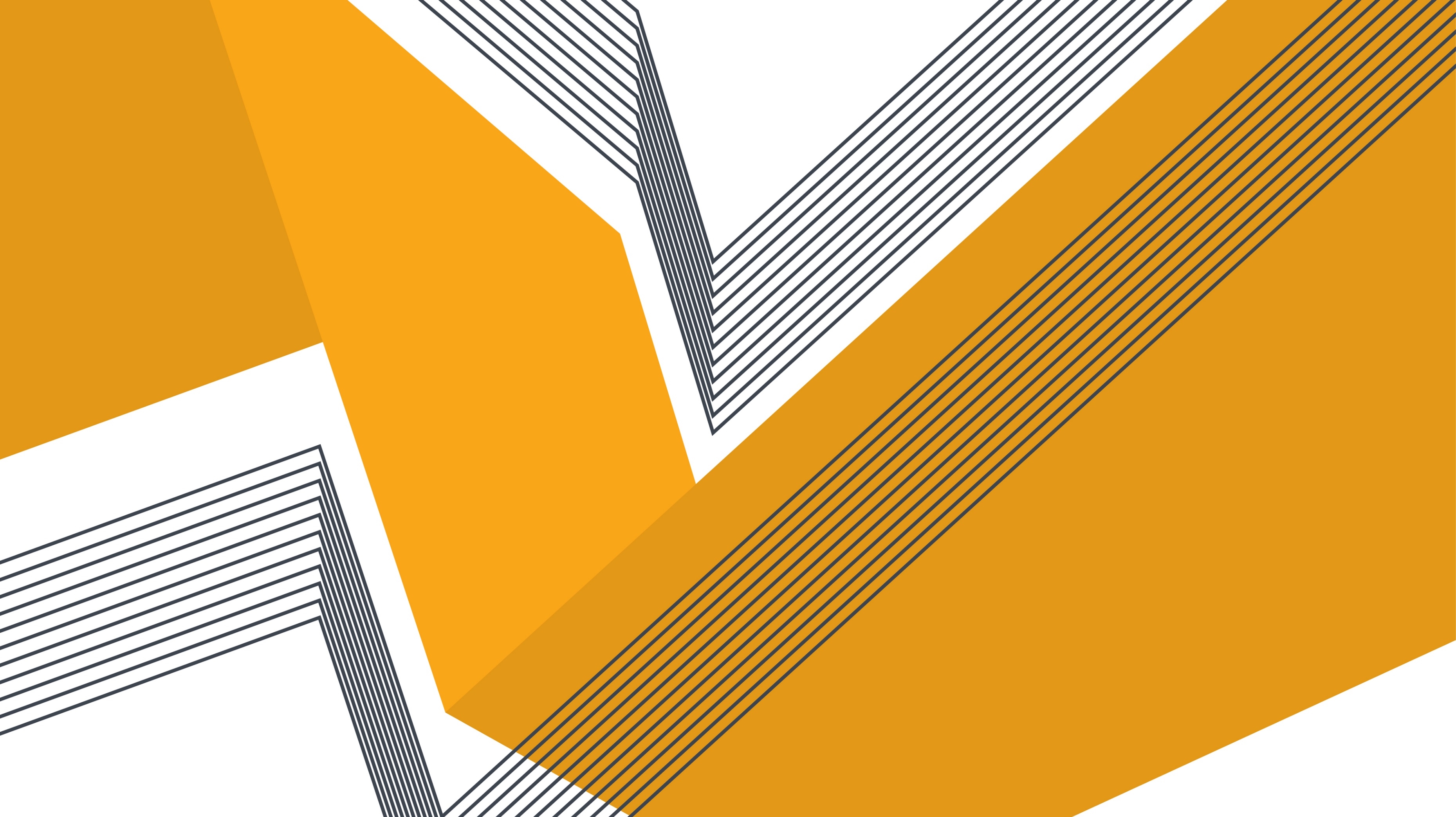 Empowering Engagement with Advising through Digital Tools
Daniel MercadoDirector of Academic Support & Advising ServicesPenn State Harrisburg
Objectives
Understand how a SharePoint site can be used to share information.
Understand how Canvas can be used to connect with students.
Understand how to use Qualtrics to help students plan.
Understand strengths and challenges of each tool.
Develop ideas for using these tools on your own.
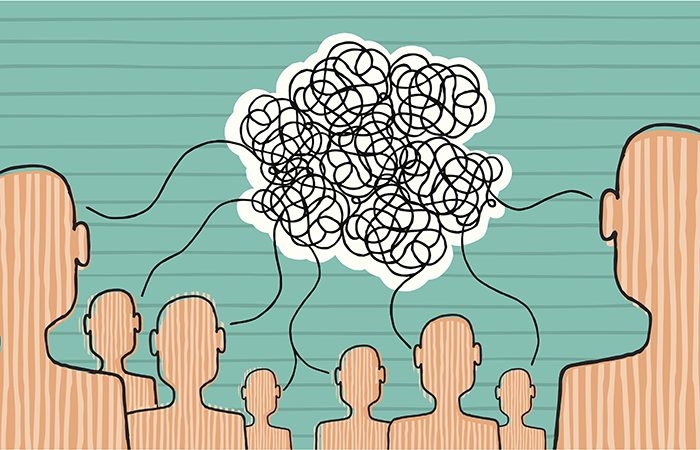 Challenges of communication
[Speaker Notes: Emails going unread. Bowling Green email showed that 39% don’t read emails from adviser. Outlook shows how many have opened an email. Email to advisees from last week showed only 44% opened email.
Students receiving too much email. Critical email mixed in with events and bills and personal messages. Campaign Monitor 
Competing for attention with other communication. 45% of Gen Z says they are online almost constantly according to the Pew Research Center.
Lack of consistency across advisers]
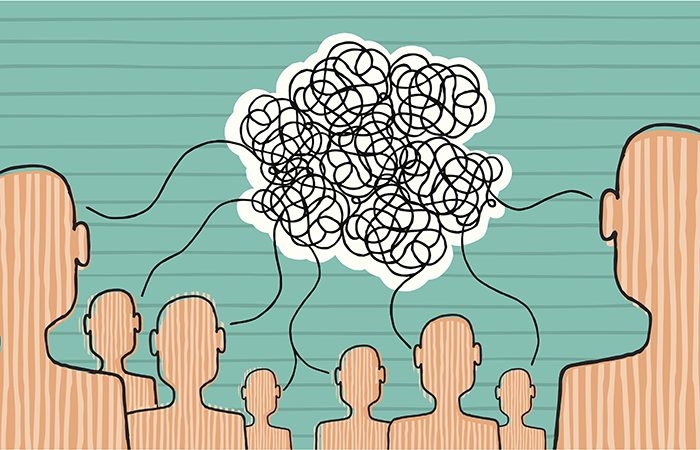 Challenges of communication
[Speaker Notes: Emails going unread. Bowling Green email showed that 39% don’t read emails from adviser. Outlook shows how many have opened an email. Email to advisees from last week showed only 44% opened email.
Students receiving too much email. Critical email mixed in with events and bills and personal messages. Campaign Monitor 
Competing for attention with other communication. 45% of Gen Z says they are online almost constantly according to the Pew Research Center.
Lack of consistency across advisers]
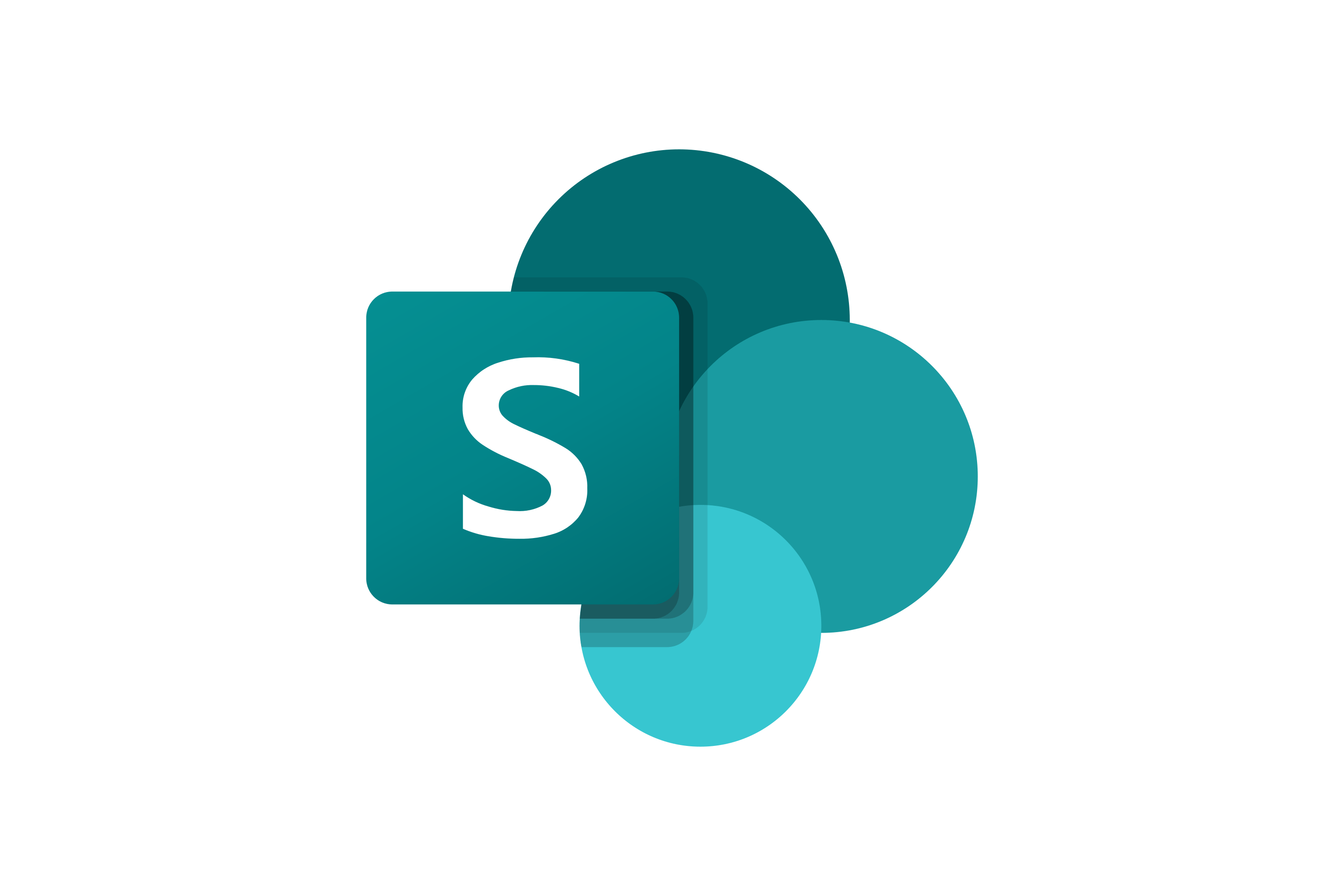 SharePoint
A “place to store, organize, share, and access information from any device.”
Born out of a desire to communicate with students after virtual NSO.
WHAT’S NEXT HBG
SharePoint
SharePoint
Canvas
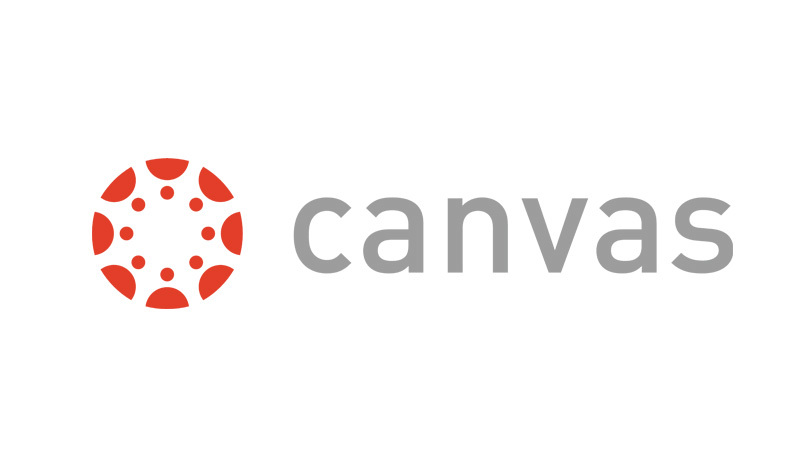 Learning Management System
Born out of desire to share major-specific information with new students during NSO and to share this information afterwards.
LIONS’ DEN
Canvas
Canvas
Qualtrics
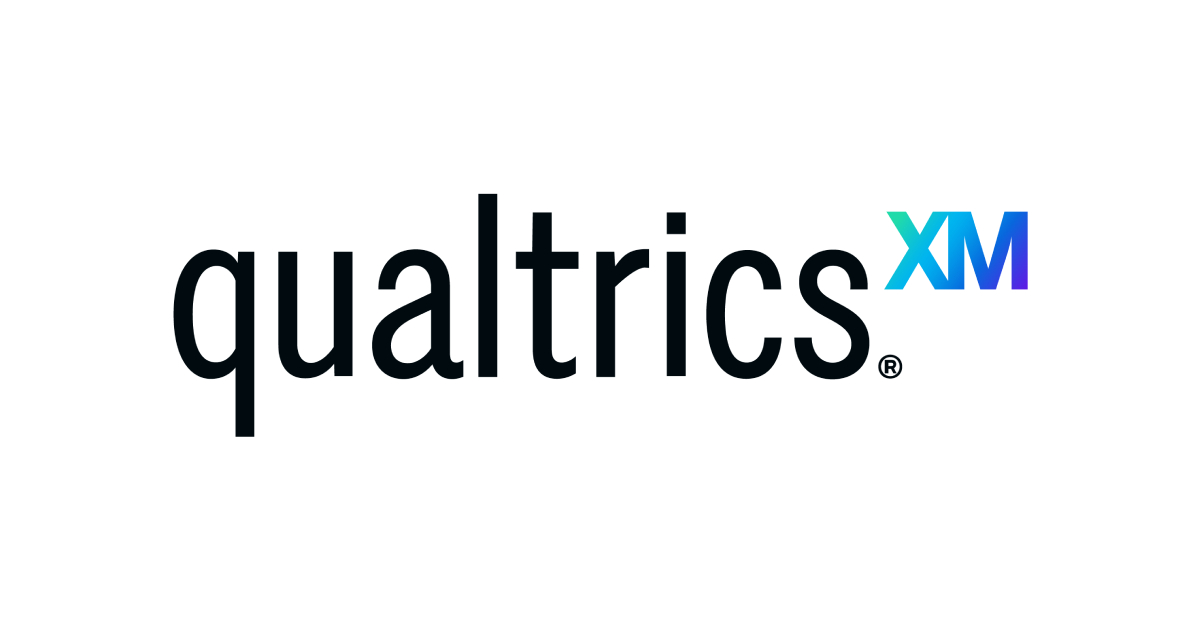 Robust survey maker.
Born out of challenges completing thorough Academic Reviews with large rosters.
ACADEMIC SELF-REVIEW
Qualtrics
Qualtrics
Get started!
Get training
Learning Resource Network (LRN) (SharePoint, Canvas, Qualtrics)
LinkedIn Learning (SharePoint, Canvas, Qualtrics)
Canvas Learning Path
Qualtrics
Mess around!
Start small
Remember your audience
Questions? Comments?
Enter them in chat!
References
Hughes, J. (2018, November 13). Communicating with generation z: Everything you need to know. International Student Recruitment and Marketing Automation for Higher Education 2020. Retrieved September 16, 2021, from https://www.keystoneacademic.com/news/communicating-with-generation-z-everything-you-need-to-know. 
Parker, K., & Igielnik, R. (2020, May 14). What we know about gen z so far. Pew Research Center's Social & Demographic Trends Project. Retrieved September 16, 2021, from https://www.pewresearch.org/social-trends/2020/05/14/on-the-cusp-of-adulthood-and-facing-an-uncertain-future-what-we-know-about-gen-z-so-far-2/. 
Straumsheim, C. (2016, March 2). Study explores impact of social media, texting on email use. Retrieved September 16, 2021, from https://www.insidehighered.com/news/2016/03/02/study-explores-impact-social-media-texting-email-use. 
What is sharepoint online? Microsoft Support. (n.d.). Retrieved September 16, 2021, from https://support.microsoft.com/en-us/office/what-is-sharepoint-97b915e6-651b-43b2-827d-fb25777f446f.